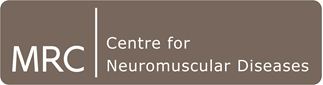 Inter
Multidisciplinary assessment and management of cough for airway clearance
Jodi Allen (Senior Speech and Language Therapist)
Jodi.allen@nhs.net 
@JodiAllenSLT

The National Hospital for Neurology and Neurosurgery, Queen Square, London, WC1N 3BG
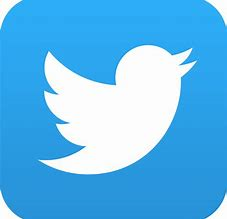 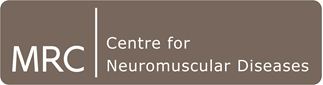 Disclosures
No disclosures

With thanks to MNDA North London for funding conference attendance
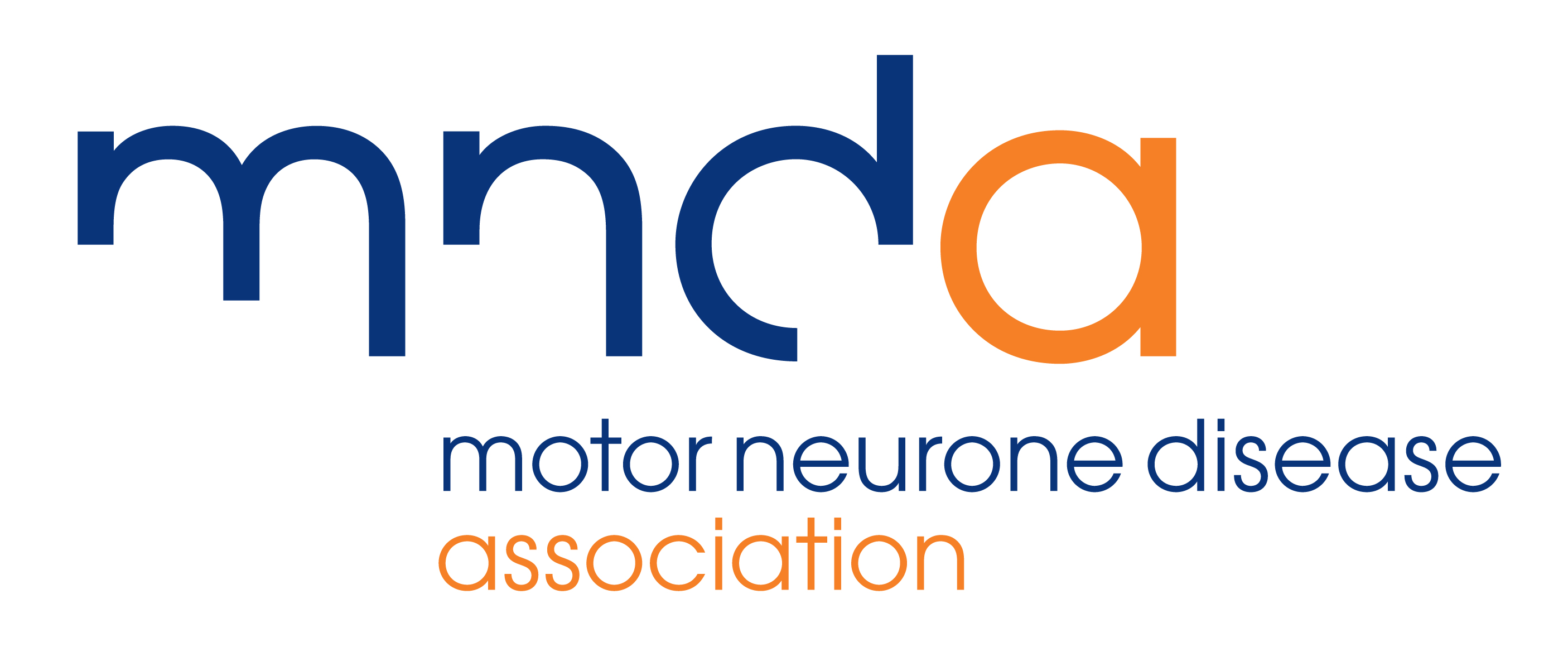 2
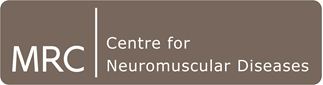 Cough and airway clearance in MND
Ineffective cough results from:
Inspiratory and expiratory muscle weakness
+/- bulbar impairment 

‘Reduced ability to cough leads to secretion retention, predisposing to progressive respiratory morbidity’  (Chatwin et al., 2018)


‘
This may include:
breath stacking (assisted or unassisted)
manually assisted cough
mechanical cough assist device (MI-E)

‘Offer cough augmentation techniques […] to people with MND who cannot cough effectively’ (NICE, 2016)
3
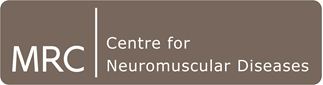 It’s more complex than this…
Cognitive and/or behavioural changes
Collection of food, drink or saliva in the mouth, throat +/- upper airway
Oro-pharyngeal dysphagia
Pseudobulbar affect
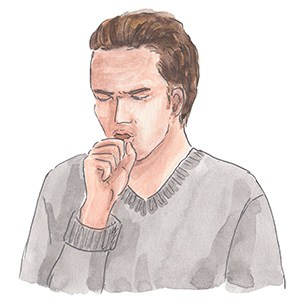 Neck weakness & altered posturing
Poor glottic closure
Bulbar dysfunction
Upper limb dysfunction
Cough augmentation
Respiratory dysfunction
Loss of mobility
4
[Speaker Notes: ‘Inability to close the glottis and vocal cords results in complete loss of the ability to cough and swallow. Diﬃculty swallowing liquids may result in pooling of saliva and mucus in the pharynx, especially in the valleculae and the pyriform sinuses. This results in the perception of excessive pharyngeal secretions, similar to post-nasal drip’ (Chatwin et al., 2018)

Also – bulbar/glottic impairment can prevent certain techniques from working: Anderson (2018) observed laryngeal collapse during insuﬄation in all subjects with bulbar symptoms. The implication for clinicians is that bulbar ALS patients are unlikely to beneﬁt from high pressures as they have predisposition to upper airway collapse]
Role of bulbar impairment
“It makes me cough more than I did to start with”


	“I can’t breathe when I use it”


	“I’ve stopped using it”
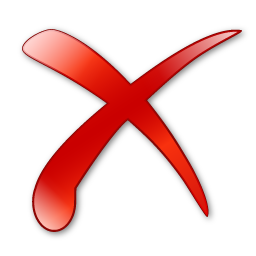 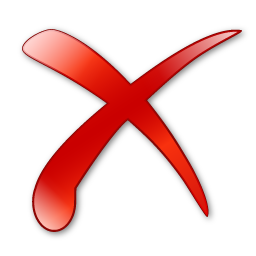 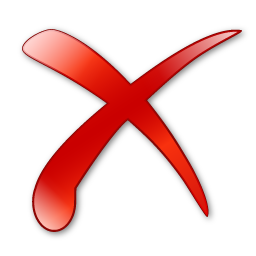 5
[Speaker Notes: If bulbar impairment is not fully considered in assessment of cough, management may be poorly tailored, leading to patient discomfort and suboptimal clinical outcomes.]
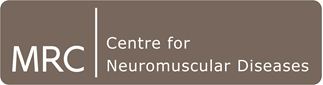 Clinical Challenges
Self-advocacy
Availability of MI-E
Cost of MI-E
Limited research on benefit/burdens
The bulbar issues…
6
[Speaker Notes: “MI-E is the treatment of choice for the weaker group of patients with NMD” (Chatwin et al., 2018)]
NICE Guidelines (2016)
‘Treat people with MND and worsening respiratory impairment for reversible causes (for example, respiratory tract infections or secretion problems) before considering other treatments’ [1.12]
7
Exploring the Bulbar System
To understand and manage:
The weak cough
The aetiology of phlegm and secretion issues 
Use and selection of cough augmentation
8
[Speaker Notes: Lack of recognition of issues specific to MND (resp physio not versed in NMD and bulbar dysfunction???)

Aetiology of the weak cough (THE PHYSIOLOGY bulbar vs respiratory vs both)
Aetiology of secretion issues (SIGNS AND SYMPTOMS dysphagia, unmanaged saliva, weak cough)]
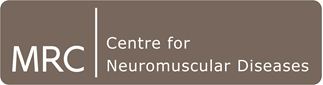 Joint Assessment Protocol
Clinical respiratory history
Inspiratory and expiratory muscle function
Bulbar weakness and/or spasticity
Dysphagia
Oral and/or pharyngeal secretions
Voluntary versus reflexive cough ability
Cognitive or behavioural changes
Pseudobulbar affect
Mobility
9
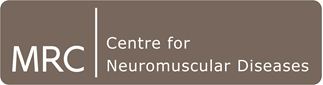 The Data
52 MND patients (Dec 2017-Oct 2018)
 
71.5% (n=37) PCF < 270l/min – all referred to respiratory physiotherapy for cough augmentation
[Speaker Notes: Explain difference in numbers n=16 Dec to March which is in abstract


Compared with Charlotte - my data includes those successfully set-up on cough augmentation too…]
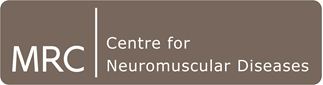 Example
Referred to Speech and Language Therapy for dysphagia management

Referred to dietitian for gastrostomy assessment

Re-evaluate for cough augmentation in 4-6 weeks
58 year old lady with ALS
Wheelchair user
Moderate dysarthria
One recent chest infection (domiciliary abx)

Symptoms of weak coughing and difficulties
clearing secretions
Assessment Findings:

Peak cough flow 200 (l/min)
Unmanaged dysphagia
Coughing strongly linked with eating and drinking
Perceptually stronger reflexive rather than voluntary cough
But cough not always elicited in response to aspiration
11
[Speaker Notes: ⁃]
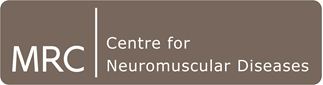 Example
72 year old gentleman with bulbar-onset MND
Mobile with a stick
Moderate-severe dysarthria
Referred for pharmacological management of secretions

Re-evaluate  secretions and suitability of cough augmentation in 1-2 weeks
Symptoms of weak cough and difficulty clearing secretions
Assessment Findings:

Well-managed dysphagia: NBM with gastrostomy (one cup of tea a day by mouth)
Poor thoracic expansion
Wet, gurgly voice
Drooling
Lack of ‘crisp’ cough noise
12
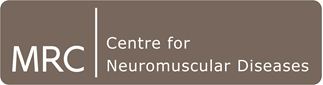 Outcomes
27% had primary needs associated with unmanaged dysphagia and/or oral secretion management (10/37)
	2/11 were successfully set up on MI-E
Additional 21.6% had issues with bulbar collapse/stridor (8/37)
	2/8 were successfully set-up on MI-E

Almost half (48.6%) of referrals had bulbar issues requiring interdisciplinary trouble-shooting
13
[Speaker Notes: Already heard from Charlotte about how was/wasn’t set up on cough augmentation (MI-E). This data looks at those who presented with primary bulbar needs…

30% (11/37)

 8/18 (45%) of patients initially referred to physiotherapy had primary needs associated with unmanaged dysphagia and/or oral secretion management (not set-up on cough augmentation. 2/19 still set-up despite dysphagia/secretions as cough higher priority.

Other issues included bulbar collapse or stridor 6/18 (28%). Add on those with bulbar collapse that we still set up (2/19).


9/37

24% of patients initially referred to PT had primary needs associated with bulbar impairment (i.e. unmanaged dysphagia and/or oral secretion mx)
45% (8/18) of]
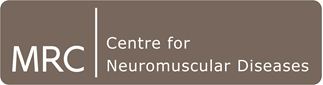 Benefits of SLT-led nasendoscopy
To help identify:
Cause of cough weakness
Nature and cause of secretions
Contribution of dysphagia to cough and chest symptoms
Cause of stridor and airway turbulence under pressure
MI-E pressures to minimise bulbar collapse
14
[Speaker Notes: Help identify cause of cough weakness (bulbar involvement)
Identify nature and cause of secretions (reflux, saliva)
Contribution of dysphagia to cough and chest symptoms
Identify cause of stridor and airway turbulance under pressures
MI-E pressures to minimise bulbar collapse]
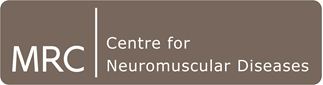 Conclusions
Deterioration in cough and bulbar function are common in MND. 
Assessment of cough and airway clearance without consideration of bulbar function may result in poorly tailored management programmes.
15
[Speaker Notes: Range is higher in successful group 
Line is median 
Successful higher values and range of 170
Unsuccessful is generally lower values with a slightly wider range 180
No significant difference between the groups using mann whitney test]
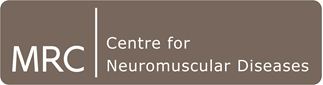 Recommendations to field
Interdisciplinary assessment by a trained SLT and PT to ensure bulbar issues are assessed and managed prior to initiation of cough augmentation techniques. 
Joint assessments upon initiation of cough assist to optimise pressures and tolerance in those with bulbar dysfunction.
Safe, clinically effective cough augmentation and airway clearance
16
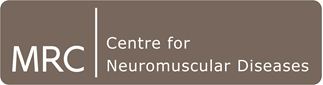 Key References
Chatwin, M; Toussaint, M; Gonçalve, MR et al., (2018) Airway clearance techniques in neuromuscular disorders: A state of the art review. Respiratory Medicine 136: 98-110

Anderson T, Sandnes A, Brekka A, Hilland M, Clemm H, Fondenes O, Tysnes O, Heimdal JH, Vollsaeter M and Roksund O (2018) Laryngeal response patterns influence the efficacy of mechanical assisted cough in amyotrophic lateral sclerosis. Thorax online.

NICE Guidelines: Motor Neurone Disease: Assessment and management (2016) https://www.nice.org.uk/guidance/ng42
17
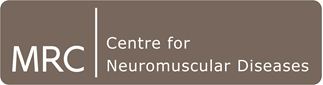 Thank you for listening
Any questions?
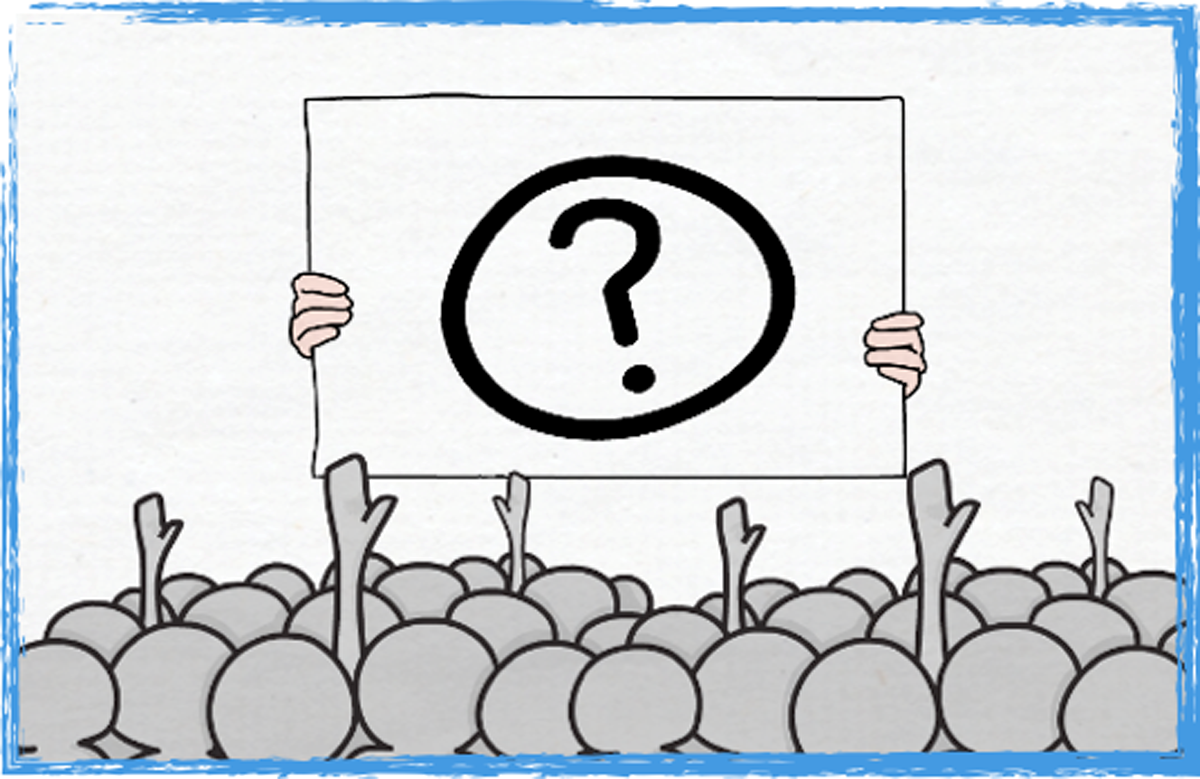 18
Contact Information
Jodi Allen (Senior Speech and Language Therapist)

Jodi.allen@nhs.net 
     @JodiAllenSLT

The National Hospital for Neurology and Neurosurgery, 
Queen Square, 
London
WC1N 3BG
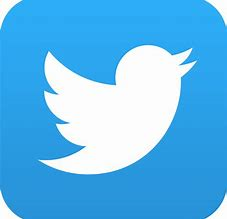 19